МБОУ СОШ п. Быстринск Ульчского муниципального района Хабаровского края
Об изменениях в методической работе образовательных организаций в связи с переходом на обновленные ФГОС.

Егорова И.К., учитель русского языка и литературы, руководитель МО «Словесник»

2022-2023 учебный год
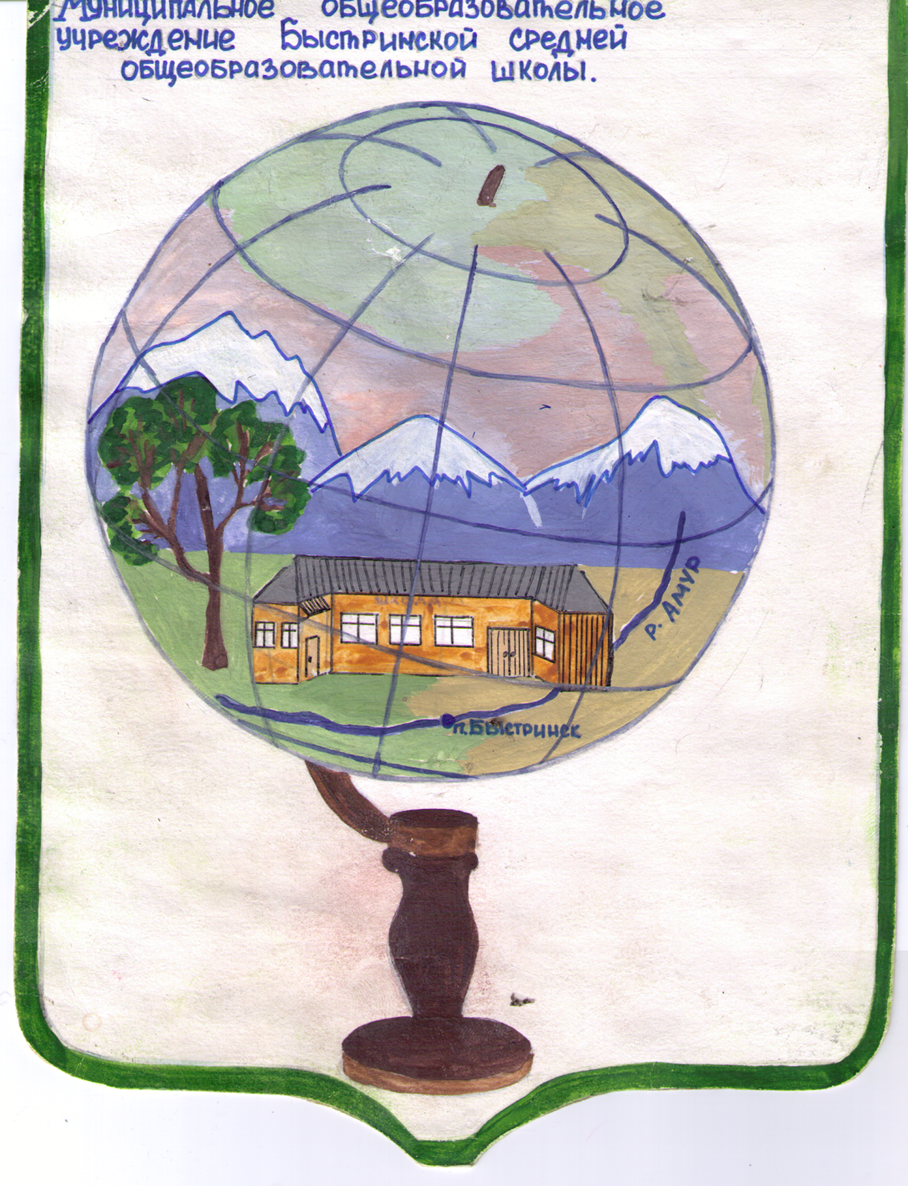 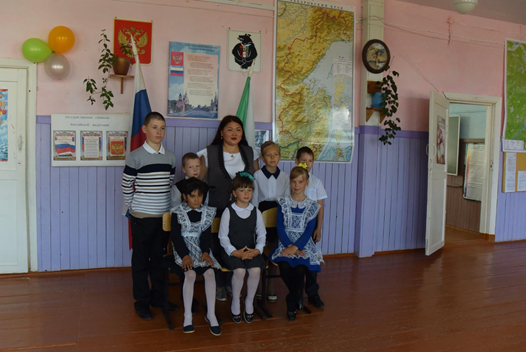 Слово о МБОУ СОШ п. Быстринск
Школа основана в 1937 году. В 2022 году МБОУ СОШ п. Быстринск исполнилось 85 лет. В данное время является малокомплектной (семь классов-комплектов: 1-4 (2 комплекта); 5-6; 7-8; 9,10,11). 
01.04.2022 г. произошла реорганизация начальной школы-детского сада п. Решающий путём присоединения к МБОУ СОШ п. Быстринск. У нас появилось дошкольное образование. 
Педагогический коллектив – 11 человек (из них 8 учителей и 3 – сотрудники дошкольного образования). Высшую квалификационную категорию имеют 2 педагога, первую квалификационную категорию – 1 педагог. 5 соответствуют занимаемой должности.
В данное время в МБОУ СОШ п. Быстринск 27 обучающихся.
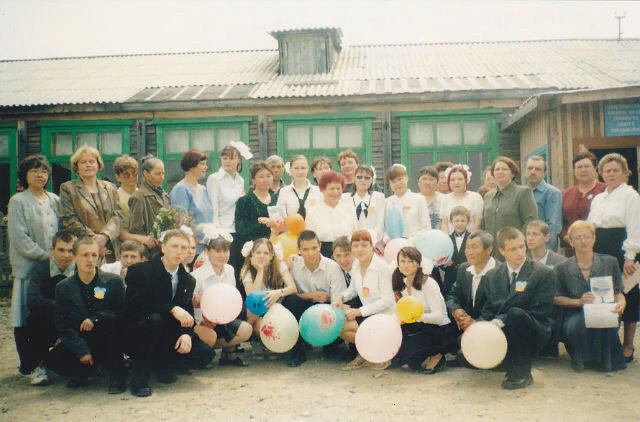 Сведения об организации методической работы в школе до введения ФГОС 3-го поколения
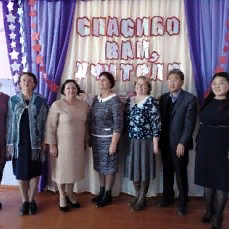 Методическая работа в МБОУ СОШ п. Быстринск существовала всегда. Более 30 лет методические объединения «Словесник» и «Квант» организуют работу по методическому сопровождению учебно-воспитательного процесса.
Проблема, над которой работает школа: «Совершенствование педагогического мастерства учителей в процессе активизации мыслительной деятельности учащихся и обеспечение единства обучения, воспитания и развития учащихся».
Проблема, над которой работает МО «Словесник»: «Развитие творческих способностей  учителей и учащихся в условиях сельской малокомплектной школы».
Проблема, над которой работает МО «Квант»: «Формирование и непрерывное совершенствование мастерства учителей в процессе организации познавательной и творческой деятельности учащихся».
До введения ФГОС третьего поколения
Методическая работа в школе решала, прежде всего, проблемы развития школы и профессионального развития учителя, и это правильно, поскольку качество работы учителя является главным, решающим фактором, определяющим успешность образовательной системы и прирост качества образовательных результатов ее учащихся.
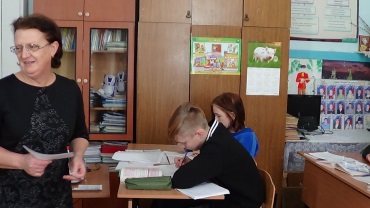 Мастер-класс учителя русского языка и литературы Егоровой И.К.
Организация участия обучающихся в конкурсах
В течение многих последних лет ученики МБОУ СОШ п. Быстринск принимают участие  в муниципальных, региональных, Всероссийских и международных детских творческих конкурсах, в том числе и с работами, выполненными  для защиты на школьной научно-практической конференции  ШНО «Открытие». Для ребят и их наставников – это способ распространения своего опыта, своих открытий. Оригиналы лучших творческих работ, публикации хранятся в музейной комнате «Наша малая Родина».
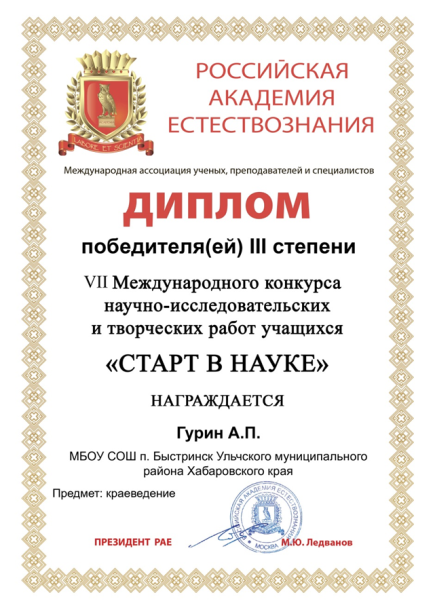 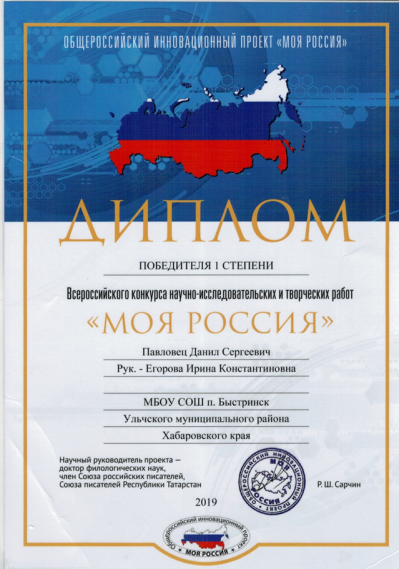 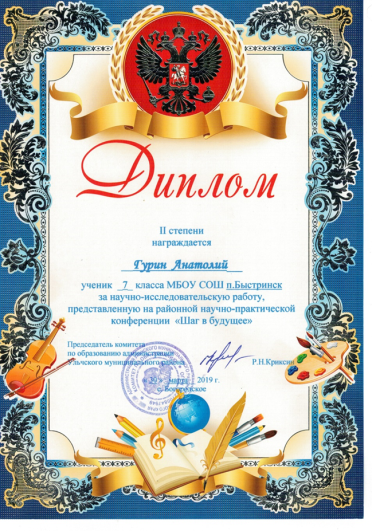 Цель методической работы  в условиях введения ФГОС
Обеспечение профессиональной готовности педагогических работников к реализации ФГОС через создание системы непрерывного профессионального развития.
Совершенствование образовательной среды
Особое внимание мы уделяем самообразованию. Ежегодно обновляем темы.
В школе созданы условия для творческой работы всех участников образовательного процесса
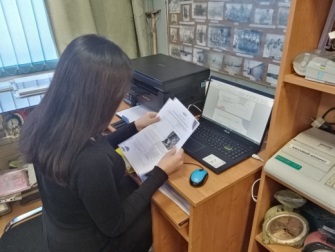 Автоматизированное рабочее место для юных исследователей, создателей творческих работ в музейной комнате «Наша малая Родина»
Цель предполагает диагностику  первоначального состояния профессионализма учителя
диагностику его затруднений и выявление проблем;
отбор содержания и форм методической работы;
определение критериев эффективности.
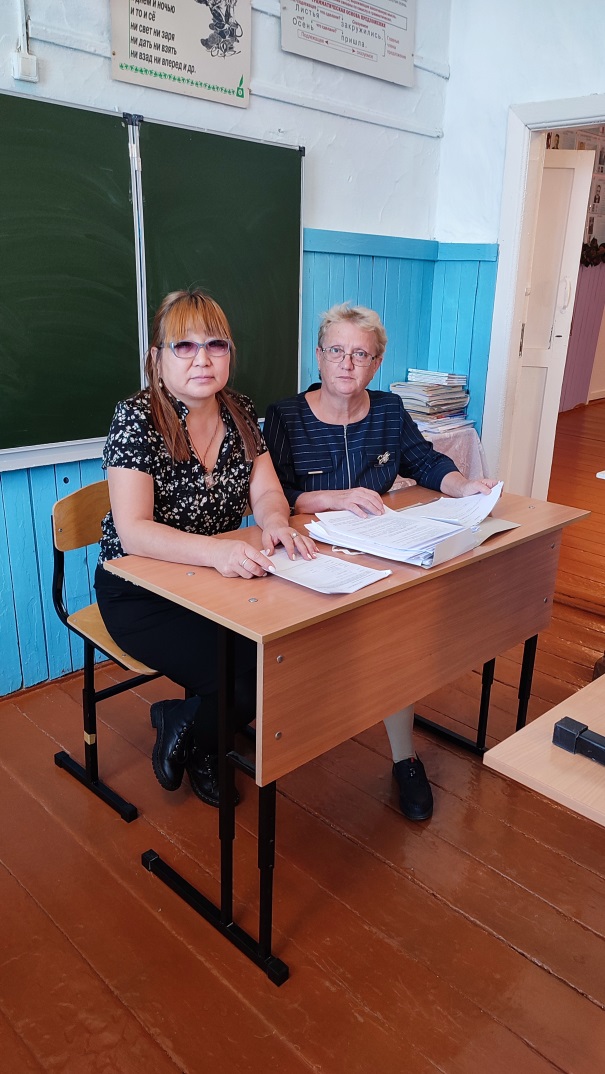 Руководитель МО «Квант»  Доржиева Р.Д. и МО «Словесник» Егорова И.К. подводят итоги анкетирования учителей МБОУ СОШ п. Быстринск. Май 2022 г.
Выявленные затруднения:
1) недостаточная осведомлённость об изменениях в стандартах третьего поколения;
2)  методические и содержательные аспекты работы педагога-наставника;
3) реализация школьных программ в соответствии с обновлёнными ФГОС;
4) организация работы классных руководителей в условиях обновлённых ФГОС;
5) Формирование и оценивание функциональной грамотности обучающихся.
СПОСОБ РЕШЕНИЯ ПРОБЛЕМЫ  - КУРСОВАЯ ПОДГОТОВКА
В течение 2021-2022 учебного года и летом 2022 г. все педагоги школы обучились не только на курсах по своим предметам,  но и на следующих курсах курсах повышения квалификации:
«Реализация нового ФГОС НОО и ООО: изменения в стандартах третьего поколения для педагогов»;
«Классное руководство и специфика реализации школьных программ в соответствии с обновлёнными ФГОС-21. Новые цифровые платформы Минпросвещения РФ для обучения, воспитания и личностного развития учащихся»;
Технология наставничества (инструменты коучинга и фасилитации) для самоопределения и осознанности выбора профессиональной траектории обучающихся»;
«Формирование и оценивание функциональной грамотности обучающихся»
Структура методической работы в условиях введения ФГОС
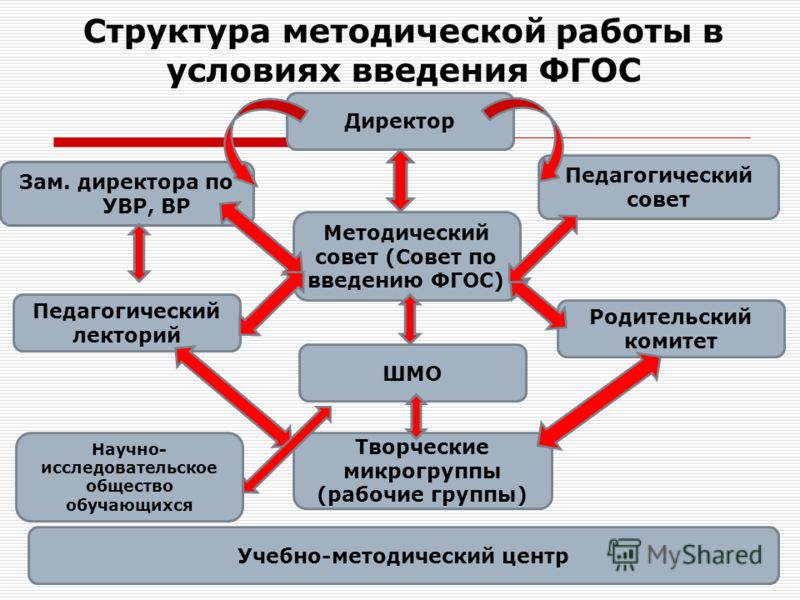 Направления методической работы
Внедрение требований ФГОС в практику УО;
Анализ и обобщение ППО в решении проблем внедрения ФГОС;
Текущая методическая помощь
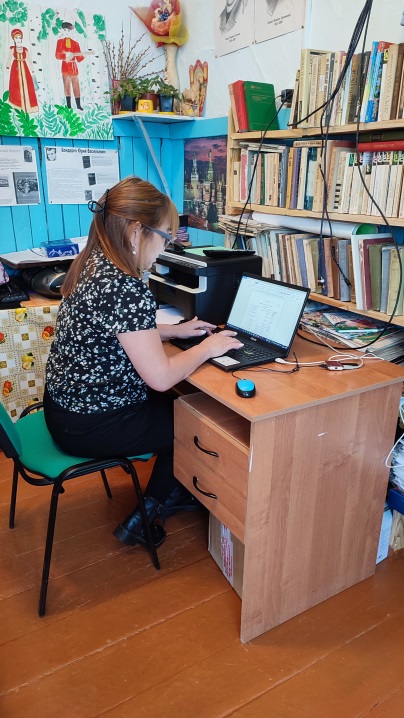 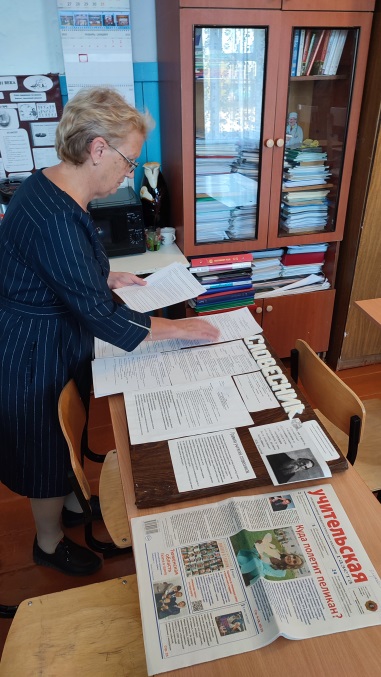 Подготовка руководителей МО к очередному заседанию
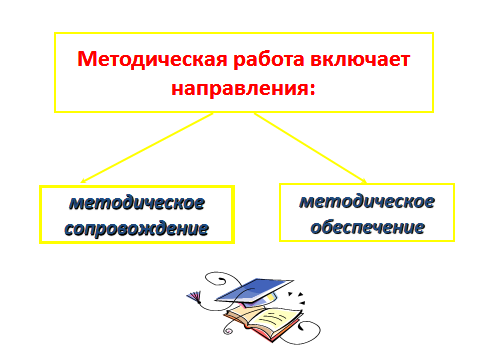 ФОРМЫ методической работы
Психолого-педагогические семинары и практикумы;
Педагогические чтения;
Методические выставки;
Индивидуальное наставничество;
Мастер-классы;
Деловые игры;
Сайт учителя в интернете
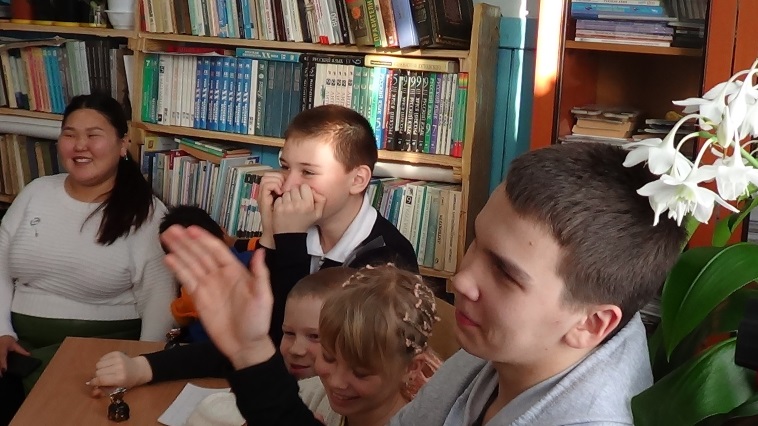 Что нами сделано на пути к успеху:
1. Для проведения психолого-педагогических семинаров и практикумов мы используем материалы «Учительской газеты» и вебинаров, организованных комитетом образования Ульчского района  и РМК. Цель – повышение мотивации учащихся к учению, создание комфортной психологической  среды.
2. Проведены педагогические чтения на темы: «Психолого-педагогическое сопровождение воспитания и развития личности обучающегося в безопасной, доброжелательной среде образовательного учреждения» , «Роль воспитательной работы с обучающимися на уроках музыки, мировой художественной культуры и во внеурочной деятельности» .
3. Разработана  и реализуется Программа  наставничества «Учитель-ученик», что приносит свои положительные результаты.
4.Проводятся мастер-классы.
5.Проведены в рамках Недели финансовой грамотности деловые игры: «Финансовые ребусы», «Отчаянные домохозяйства»,  «Финансовая безопасность», «Шаги к успеху».
6. Педагоги  разработали свои сайты в Интернете, делятся опытом с педагогами страны и используют материалы своих коллег-предметников. (https://infourok.ru/user/egorova-irina-konstantinovna).
Мы открыты для общения, школьная жизнь отражается в социальной сети «Одноклассники» в  группе «Быстринская школа – наш второй дом» (https://ok.ru/group/57315460317255 )
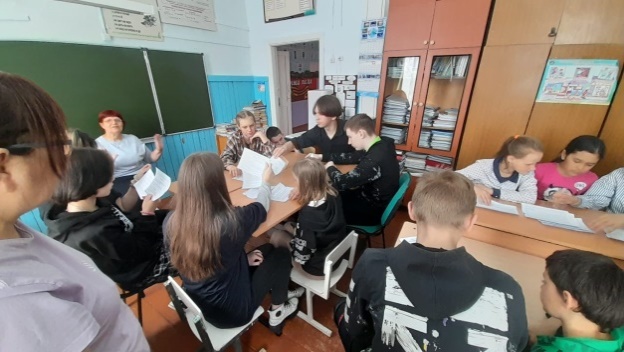 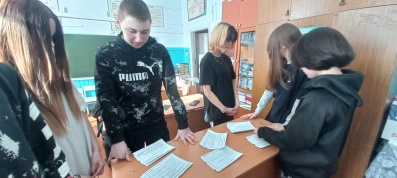 Деловые игры
О чем педагогам нужно договариваться?
о достижении личностных и метапредметных результатов обучающихся в школе, которые являются общими для всех предметов, а значит, и для всех  педагогов, какой бы предмет они не преподавали, и о роли своего предмета и своей педагогической деятельности в достижении данных результатов. 
Проблемы, которые предстоит решить:
Организация методической работы в дошкольной группе.
Оказание методической помощи учителям, работающих в условиях отсутствия УМК, разработанных в соответствии с ФГОС 3-го поколения.
Сохранение и преумножение опыта участия  в конкурсах с целью развития творческих  способностей обучающихся, повышения мотивации к саморазвитию.
Предложение: организовать на региональном уровне  работу по оказанию методической помощи малокомплектным школам.